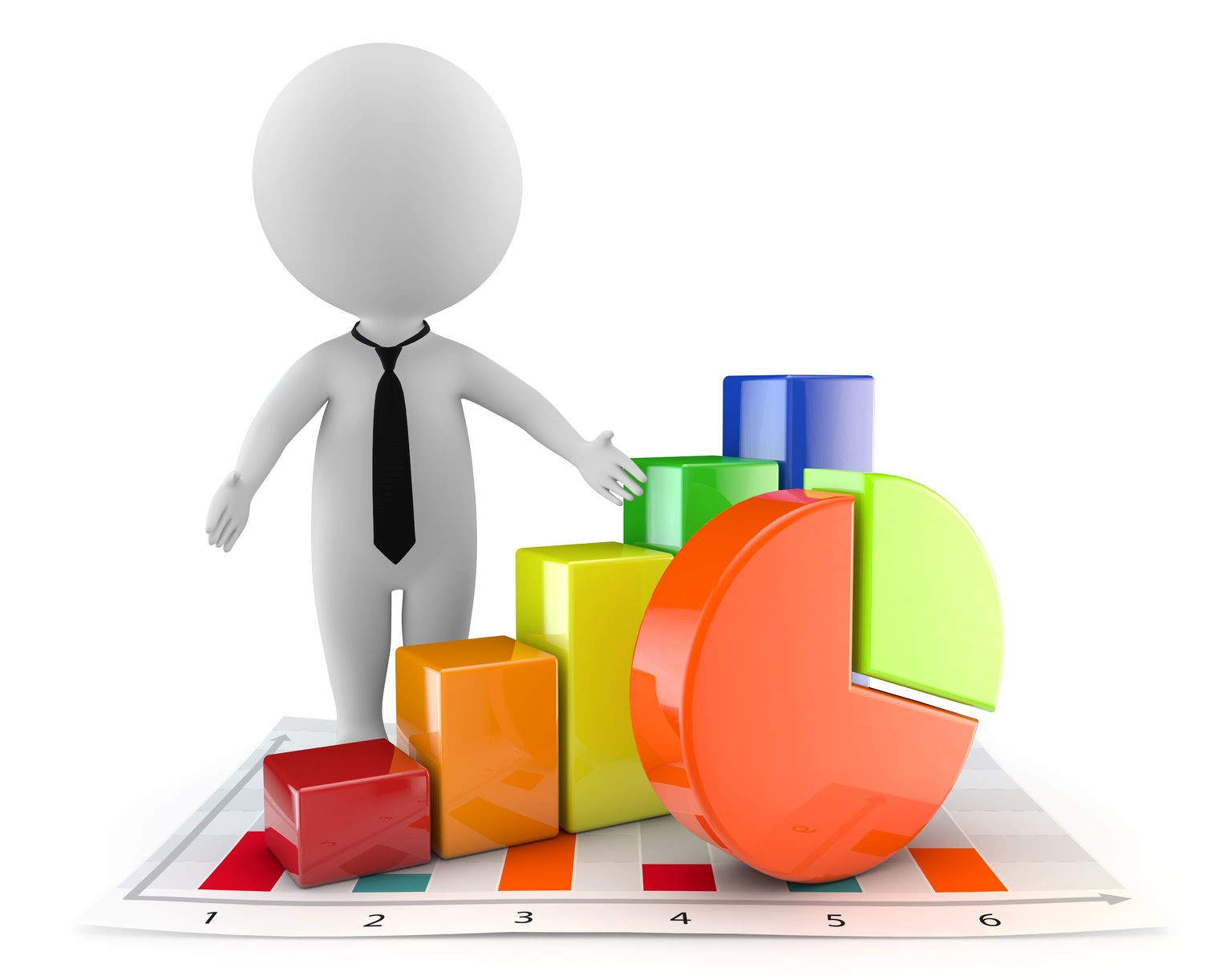 БЮДЖЕТ ДЛЯ ГРАЖДАН по годовому отчету об исполнении бюджета Рузского городского округа Московской области за 2023 год (форма 0503117)
Ссылка на отчет об исполнении бюджета Рузского городского округа на 01.01.2024 года(форма 0503117) https://ruzaregion.ru/docs/finansy/_otchety_finansy
Содержание
1.Основные понятия и определения
2.Выполнение основных показателей социально-экономического развития 
3.Основные параметры исполнения бюджета Рузского городского округа Московской области 
4.Динамика муниципального долга
5.Исполнение бюджета по доходам 
6.Оценка потерь бюджета от предоставленных налоговых льгот
7.Исполнение бюджета по направлениям расходов
8.Исполнение бюджета в разрезе муниципальных программ
9.Меры социальной поддержки
10.Реализация общественно значимых проектов на территории Рузского городского округа
Основные понятия и определения
Бюджет это финансовый план доходов и расходов, в котором указываются источники и объемы ожидаемых поступлений денежных средств в государственную казну и предназначенный для реализации основных потребностей населения, а также обеспечения задач и функций государства и местного самоуправления на определенный срок.
Доходы бюджета - поступающие в казну денежные средства на безвозмездной и безвозвратной основе (например, налоги юридических и физических лиц, административные платежи и сборы, безвозмездные поступления и другие).
Расходы бюджета – выплачиваемые из бюджета денежные средства на финансовое обеспечение функций государства и удовлетворение общественных потребностей в сферах образования, жилищно-коммунального хозяйства, культуры, спорта и других. 
Межбюджетные трансферты – денежные средства, предоставляемые из одного бюджета другому (дотации, субсидии, субвенции).
Муниципальный долг – финансовые обязательства, возникающие в связи с привлечением кредитов и предоставлением муниципальных гарантий.
Дефицит бюджета – превышение расходов бюджета над его доходами (в указанном случае принимается решение об источниках покрытия дефицита бюджета, например привлечение кредитов).
Профицит бюджета – превышение доходов бюджета над его расходами (в указанном случае принимается решение как использовать превышение, например на погашение муниципального долга, накопление резервов).
Выполнение основных показателей социально-экономического развития Рузского городского округа в 2023 году
Основные параметры исполнения бюджета в 2023 году в сравнении с бюджетом 2022 года
Динамика доходов бюджета
Динамика расходов бюджета
Динамика муниципального долга
Объем и структура налоговых, неналоговых доходов и межбюджетных трансфертов бюджета Рузского городского округа (млн. рублей)
Удельный объем налоговых и неналоговых доходов бюджета Рузского городского округа Московской области за 2023 год в расчете на душу населения в сравнении с другими муниципальными образованиями Московской области
Источник: Открытый бюджет Московской области/ Документы/Бюджетная политика/Показатели исполнения бюджетов муниципальных образований Московской области/2023/Отчет об исполнении бюджета за декабрь
https://budget.mosreg.ru/dokumenty/byudzhetnaya-politika/pokazateli-ispolneniya-byudzhetov-municipalnyx-obrazovanij-moskovskoj-oblasti/#tab-id-11
Информация о налоговых ставках и льготах по местным налогам, действующим на территории Рузского городского округа
Информация о налоговых ставках и льготах по местным налогам, действующим на территории Рузского городского округа
Информация об оценке налоговых льгот (налоговых расходов), предоставляемых в соответствии с решениями, принятыми органами местного самоуправления   Московской области (млн. рублей)
Информация об оценке налоговых льгот (налоговых расходов), предоставляемых в соответствии с решениями, принятыми органами местного самоуправления   Московской области (млн. рублей)
Структура расходов бюджета
Сведения о расходах бюджета по разделам и подразделам классификации расходов по сравнению с прошлым годом (млн. рублей)
Исполнение бюджета в разрезе муниципальных программ (%)
Исполнение бюджета в разрезе муниципальных программ (млн. рублей)
Исполнение целевых показателей муниципальных программ
Меры социальной поддержки (Информация о расходах бюджета с учетом интересов целевых групп пользователей)
Меры социальной поддержки (Информация о расходах бюджета с учетом интересов целевых групп пользователей)
Реализация общественно значимых проектов на территории Рузского городского округа
Реализация общественно значимых проектов на территории Рузского городского округа
Контактная информация
Финансовое управление Администрации Рузского городского округа Московской области
Адрес: 143100 Московская область, г. Руза, ул.Солнцева, дом 11, каб. 217
 Телефон 8 49627 24758
 Электронная почта: ruza_finruza@mosreg.ru
 График работы: раб. дни с 8:45 до 18:00, обед с 13:00 до 14:00 
Личный прием граждан осуществляется согласно графику работы Финуправления